W drodze po zdrowie
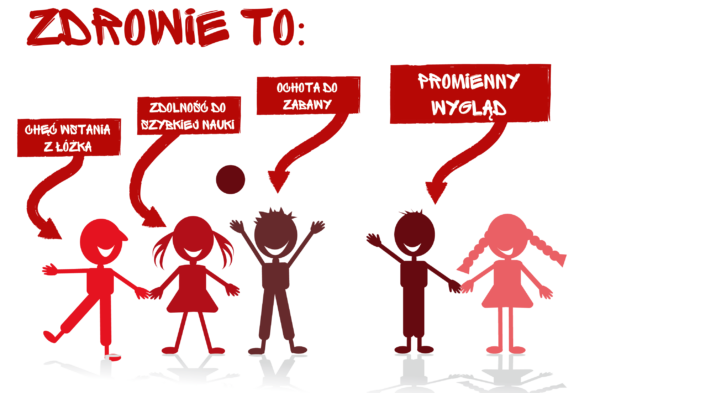 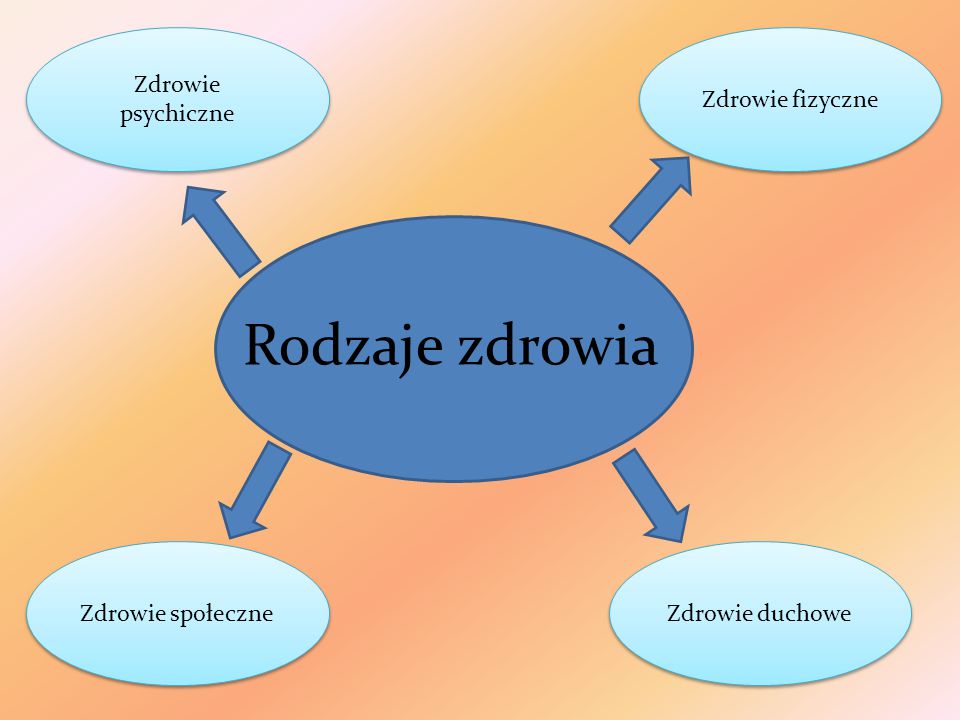 Co wpływa na nasze zdrowie?/determinanty zdrowia/
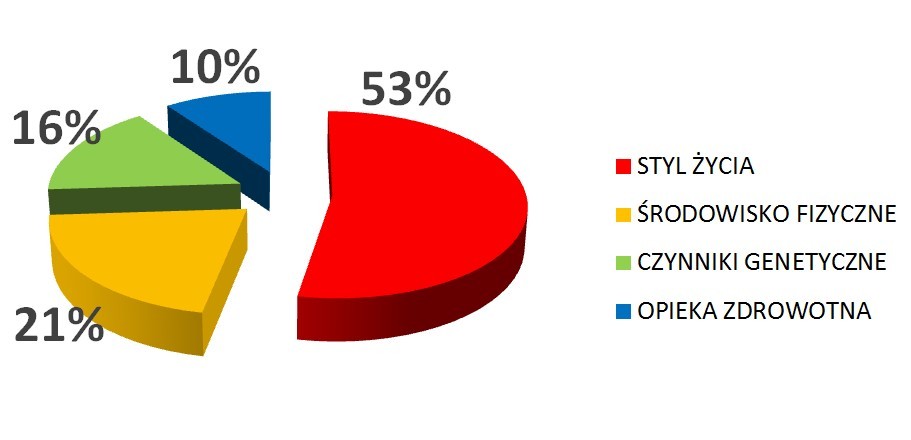 Co składa się na zdrowy styl życia ?
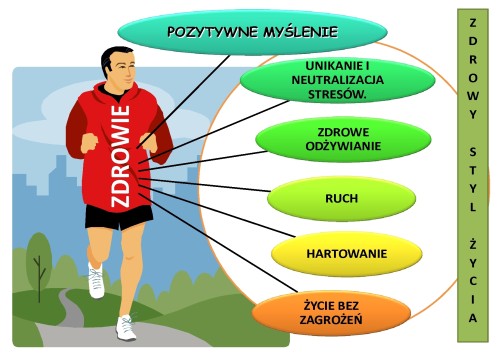 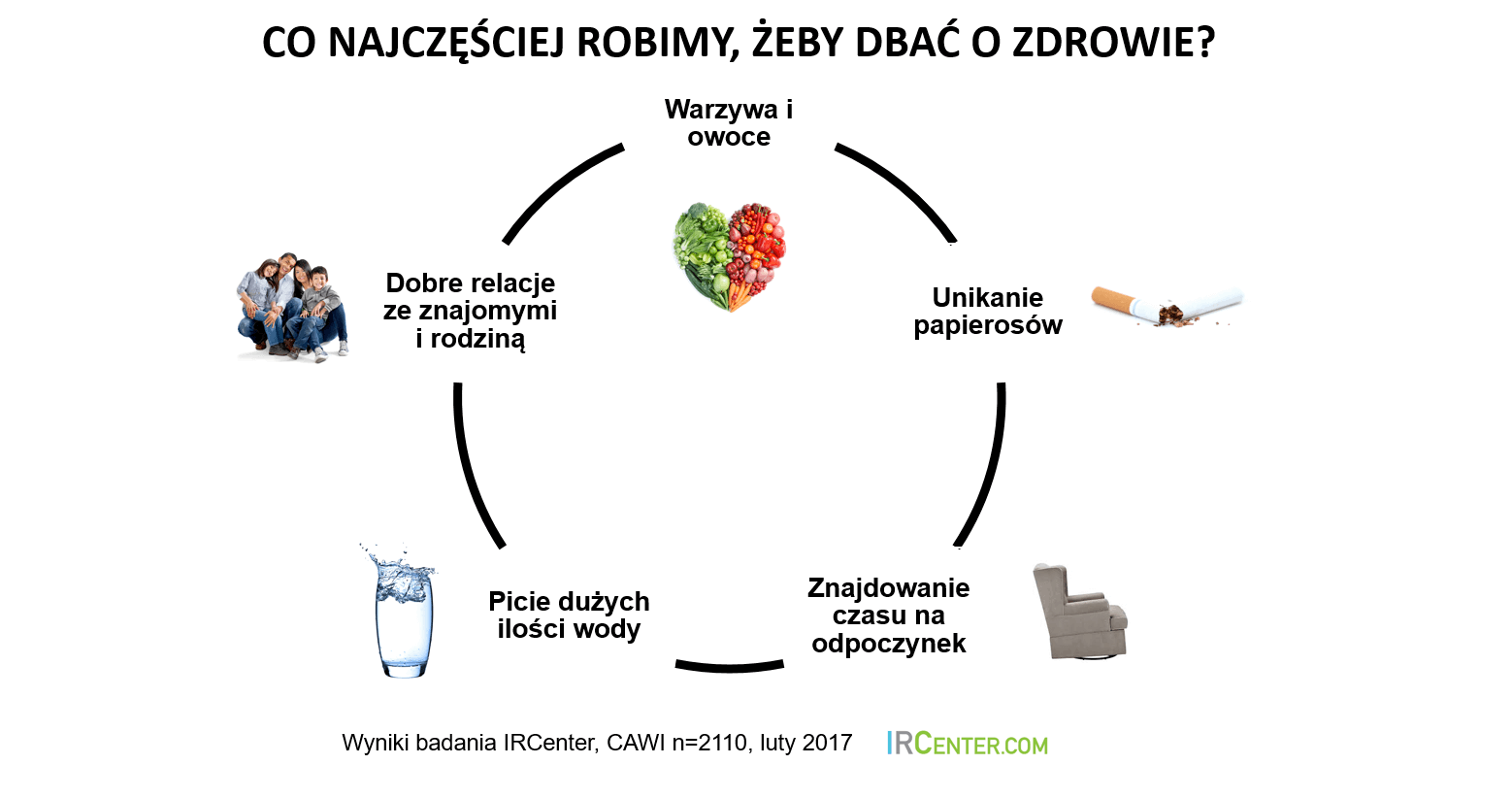 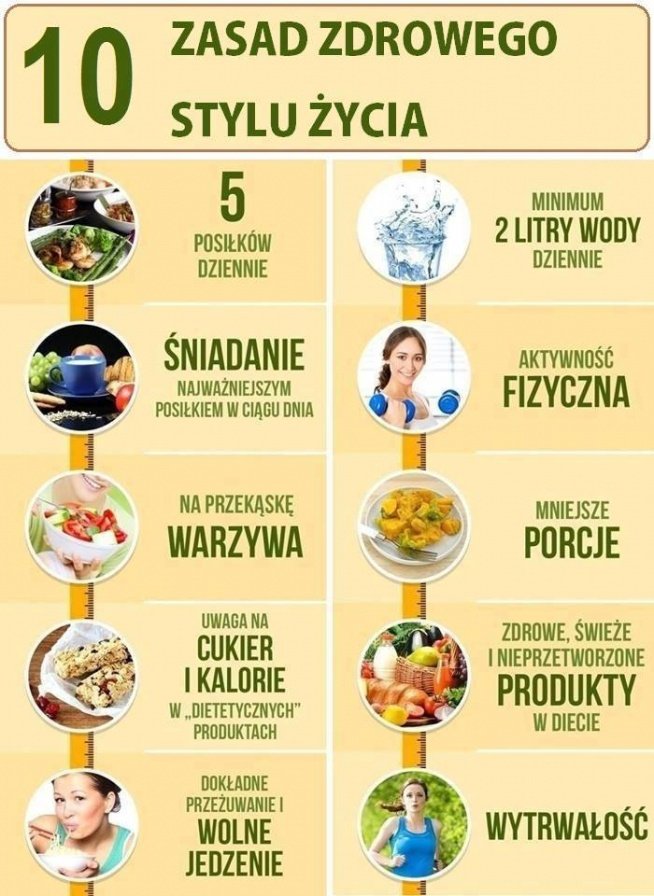 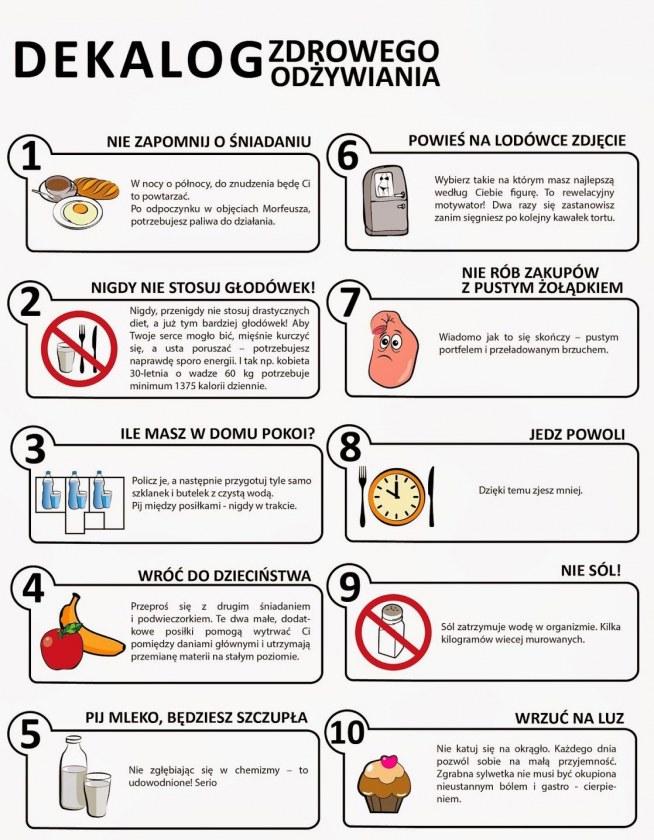 Zdrowie na widelcu
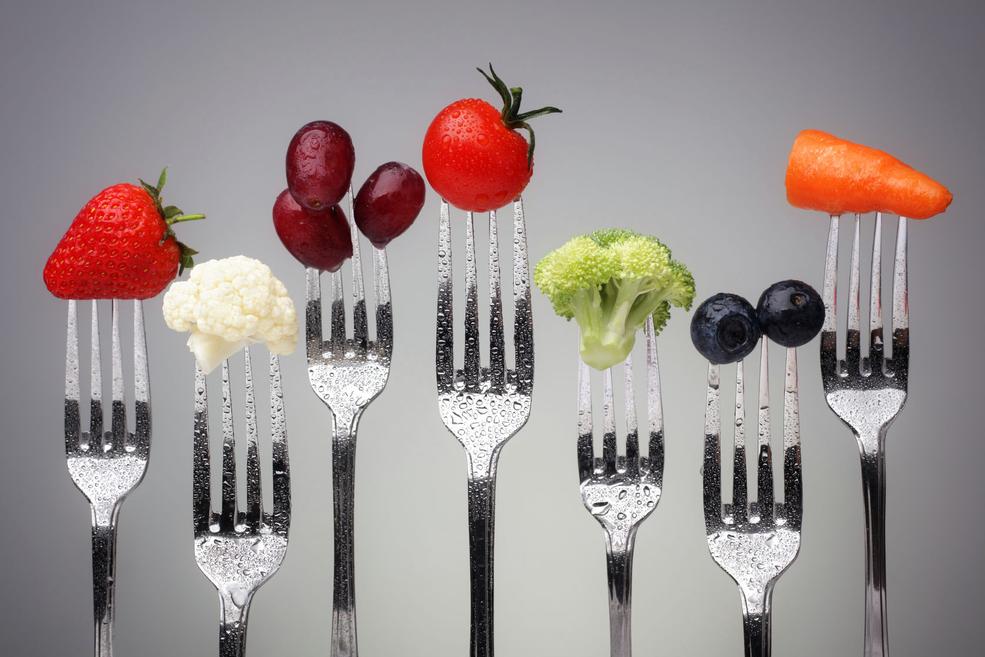 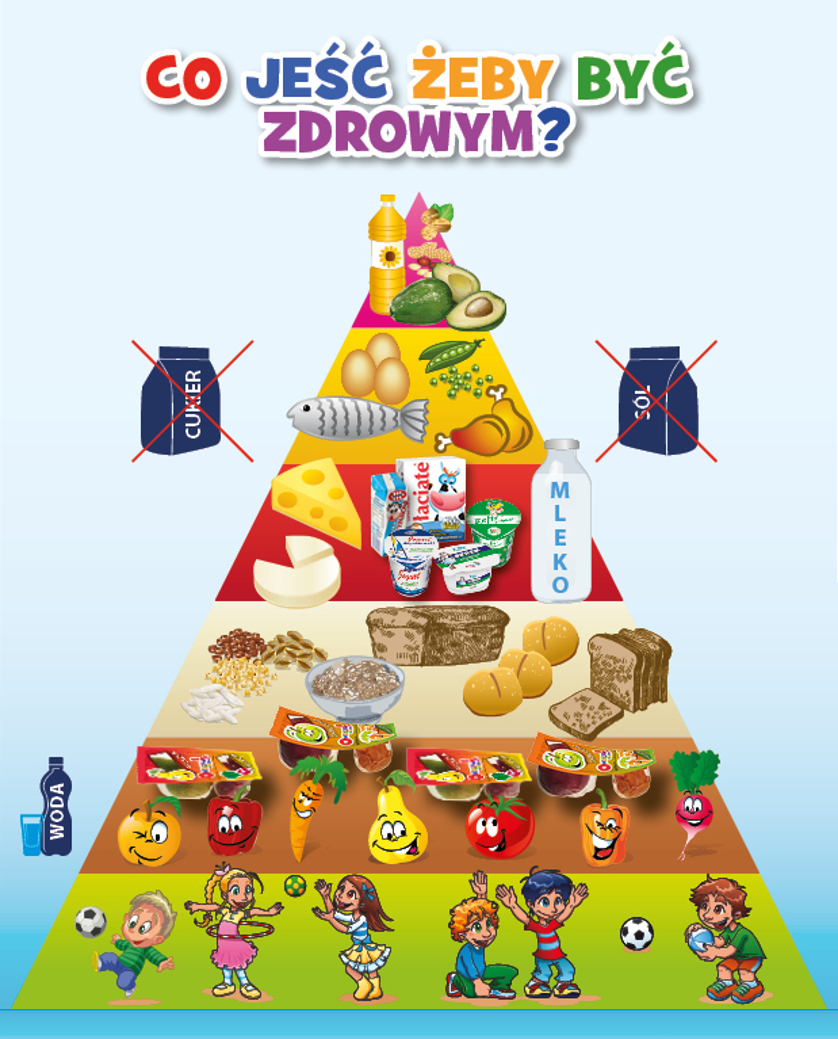 Zawsze masz wybór
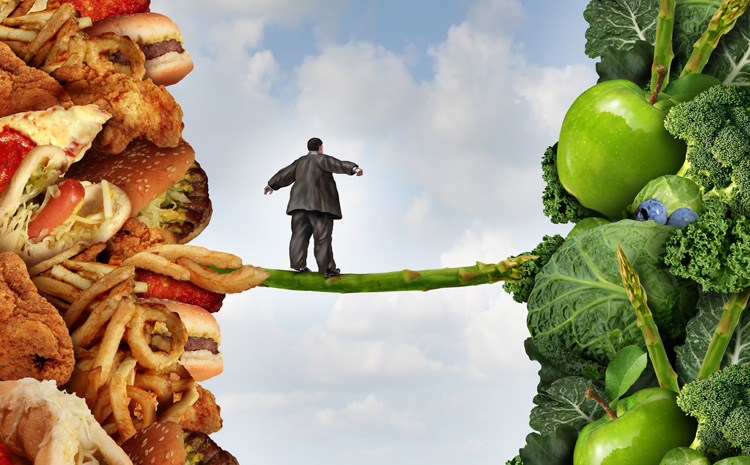 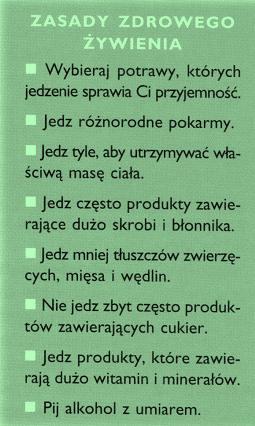 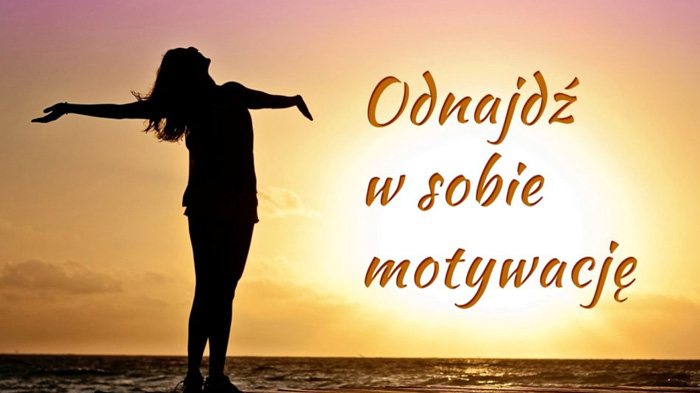 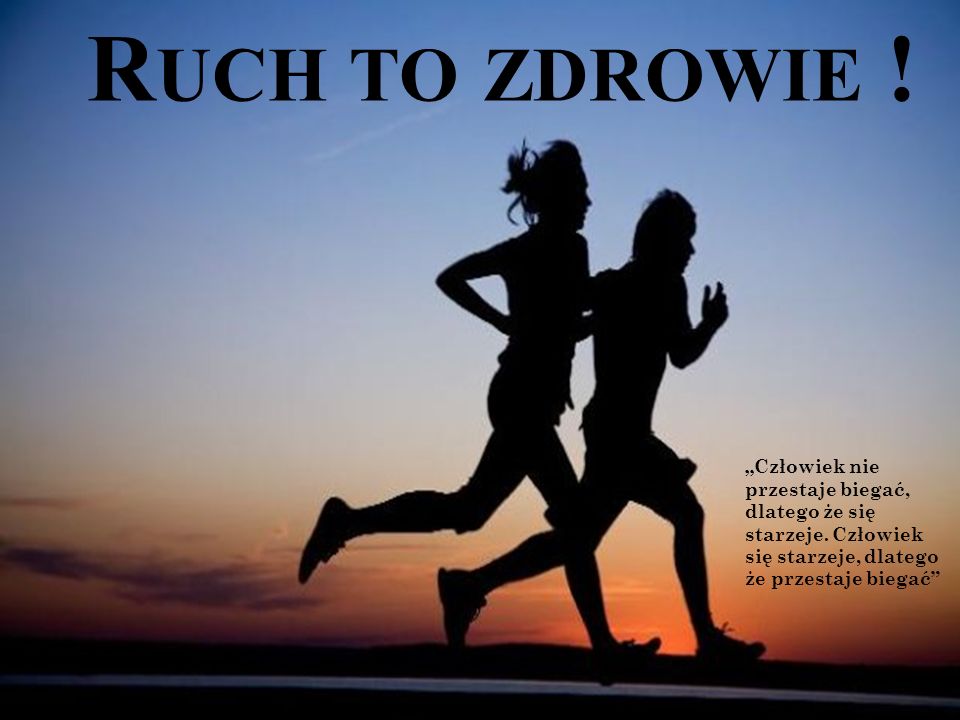 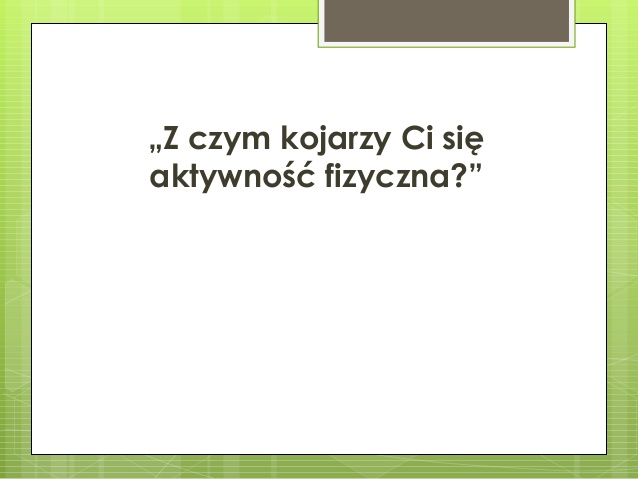 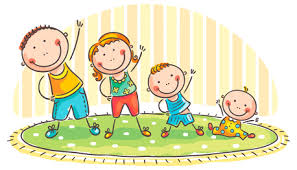 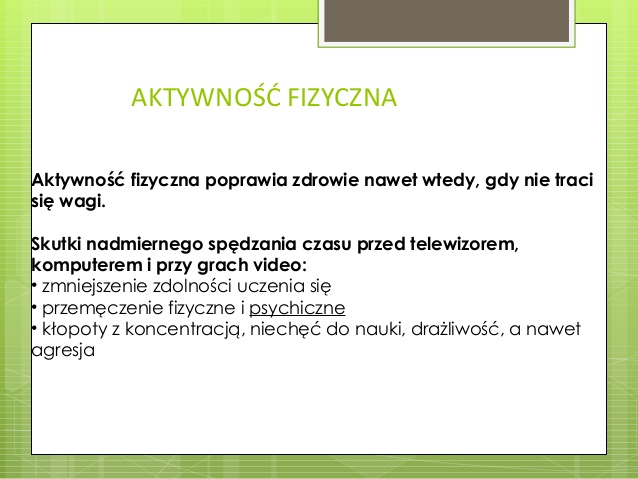 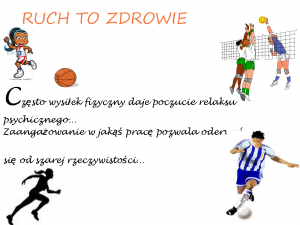 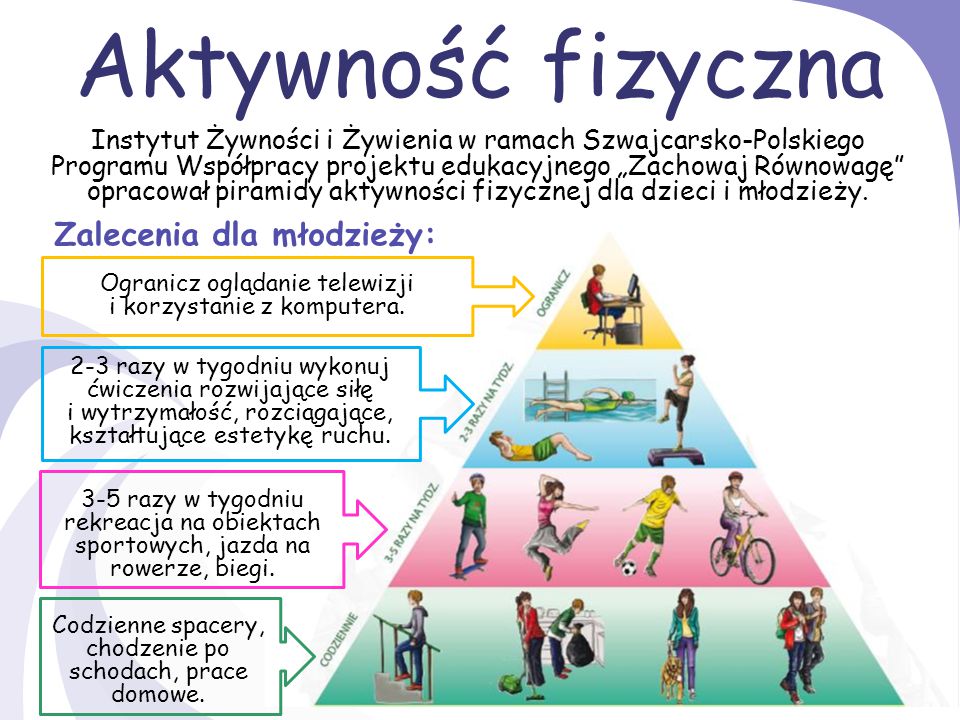 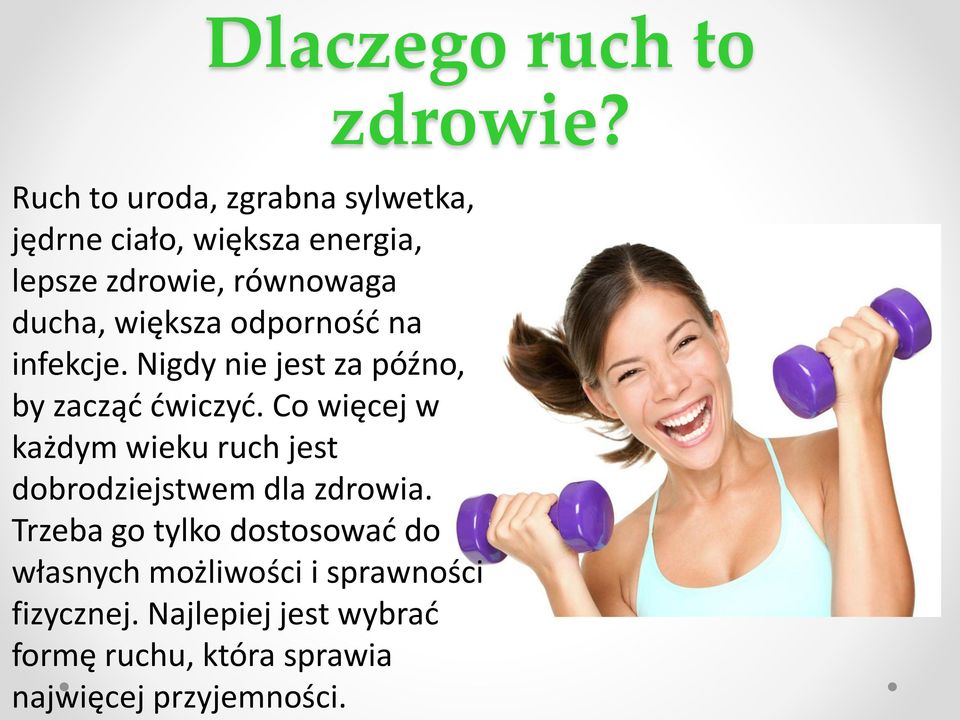 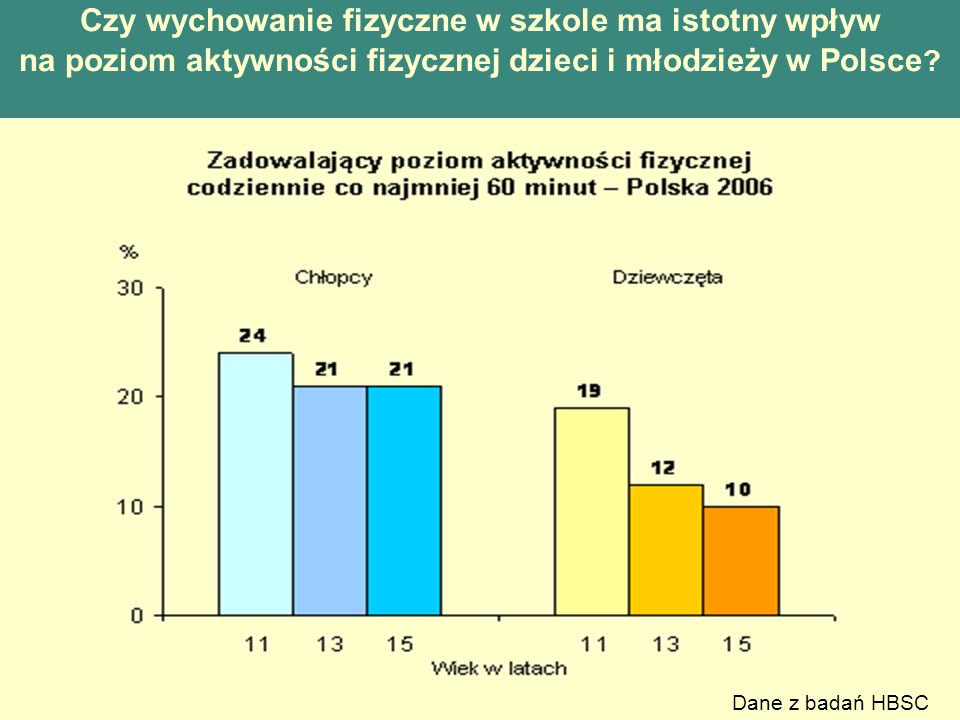 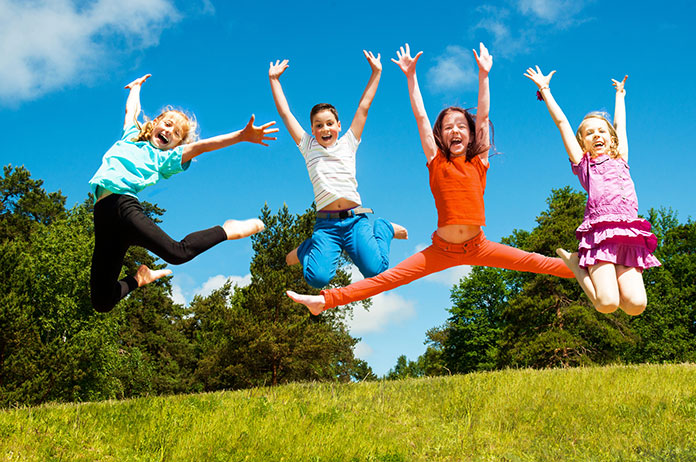 Dziękuję za uwagę 

Opracowała: Ewa Żałoba
w oparciu o materiały pozyskane z Internetu